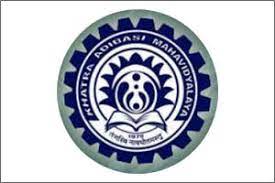 COURSE: B.Sc. (PROGRAMME) IN ECONOMICS
PAPER NAME – MACROECONOMICS II
TOPIC –BALANCE OF PAYMENTS

        YEAR- THIRD	SEMESTER-6    SESSION -2022-2023
DATE OF LECTURE:  6/06/2023
PREPARED BY
DR. KAMALIKA CHAKRABORTY
ASSISTANT PROFESSOR (DEPARTMENT OF ECONOMICS)
KHATRA ADIBASI MAHAVIDYALAYA, BANKURA, WEST BENGAL
DEFINITION OF BOP
Balance of Payments is a systematic record of all economic transactions that a country makes with the rest of the world during a particular year.
COMPONENTS OF BOP
CURRENT ACCOUNT
CAPITAL ACCOUNT
CURRENT ACCOUNT
The current account on the balance of payments measures the inflow and outflow of goods, services, investment incomes and transfer payments.

The main components of the current account are:

Trade in goods (visible trade)
Trade in services (invisible trade), e.g. insurance, banking and other services
Investment incomes, e.g. dividends, interest and migrants remittances from abroad
Net transfers – e.g. International aid, gifts received from foreign countries.
Components of Current Account
When the value of imports is greater than the value of exports then current account is said to be in deficit.
When the value of imports is less than the value of exports then the current account is said to be in surplus.
CAPITAL ACCOUNT
The capital account measures transfer in assets and liabilities. For example, this may involve a Indian firm building a factory in the United States. This is counted as a credit on the USA Capital Account. The Capital account can also involve the purchase of securities and liabilities.
The main components of capital account are:

1. Borrowings and landings to and from abroad
2. Investments to and from abroad
3. Change in Foreign Exchange Reserves
Surplus in capital account arises when credit items are more than debit items. It indicates net inflow of capital.
 Deficit in capital account arises when debit items are more than credit items. It indicates net outflow of capital.
Components of Capital Account
A deficit in the current account must be balanced by a surplus on the capital account.
A surplus in the current account must be balanced by a deficit on the capital account.
In addition to current account and capital account, there is one more element in BOP, known as ‘Errors and Omissions’. It is the balancing item, which signifies that all international transactions cannot be recorded accurately.
Thank You